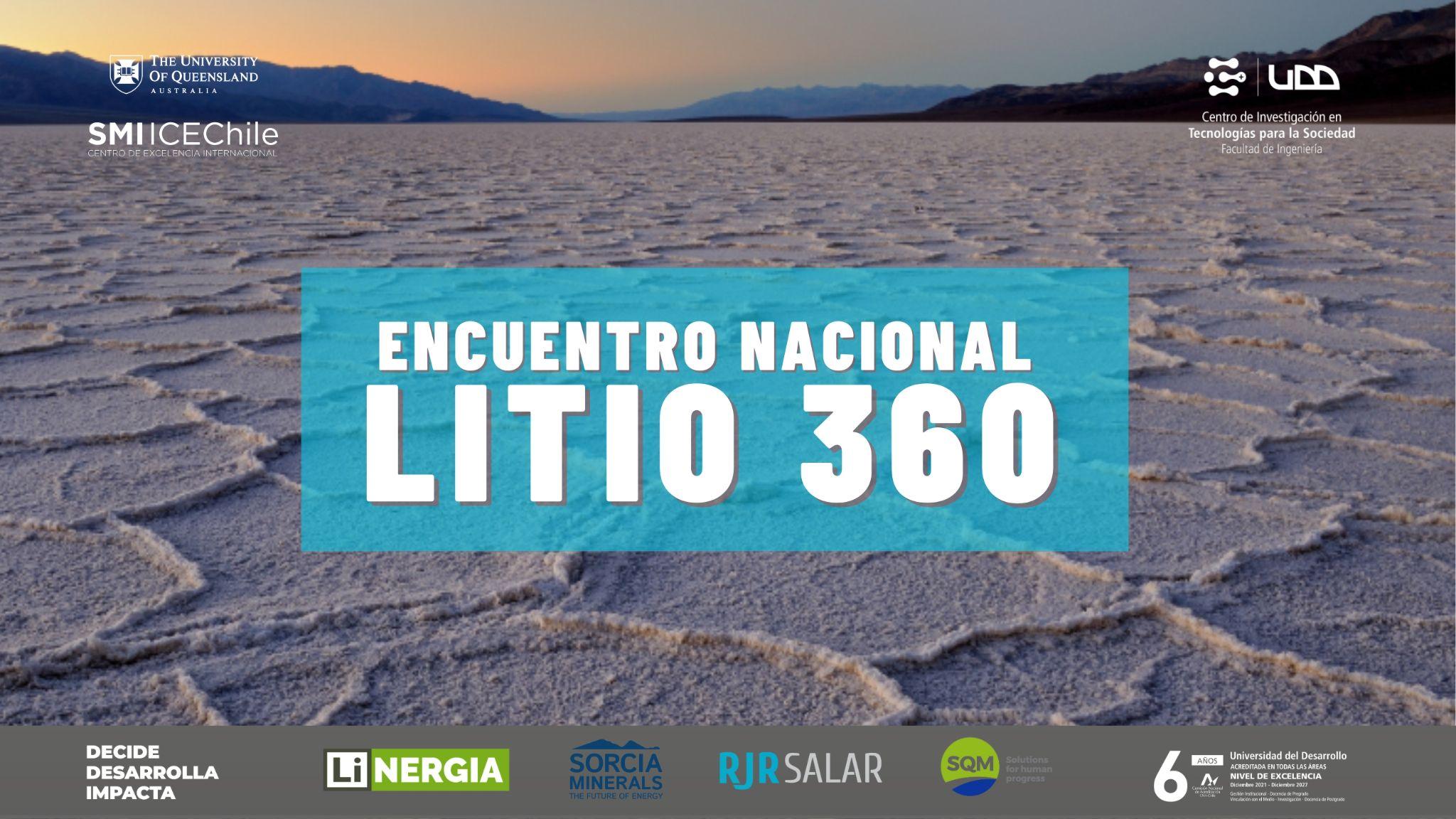 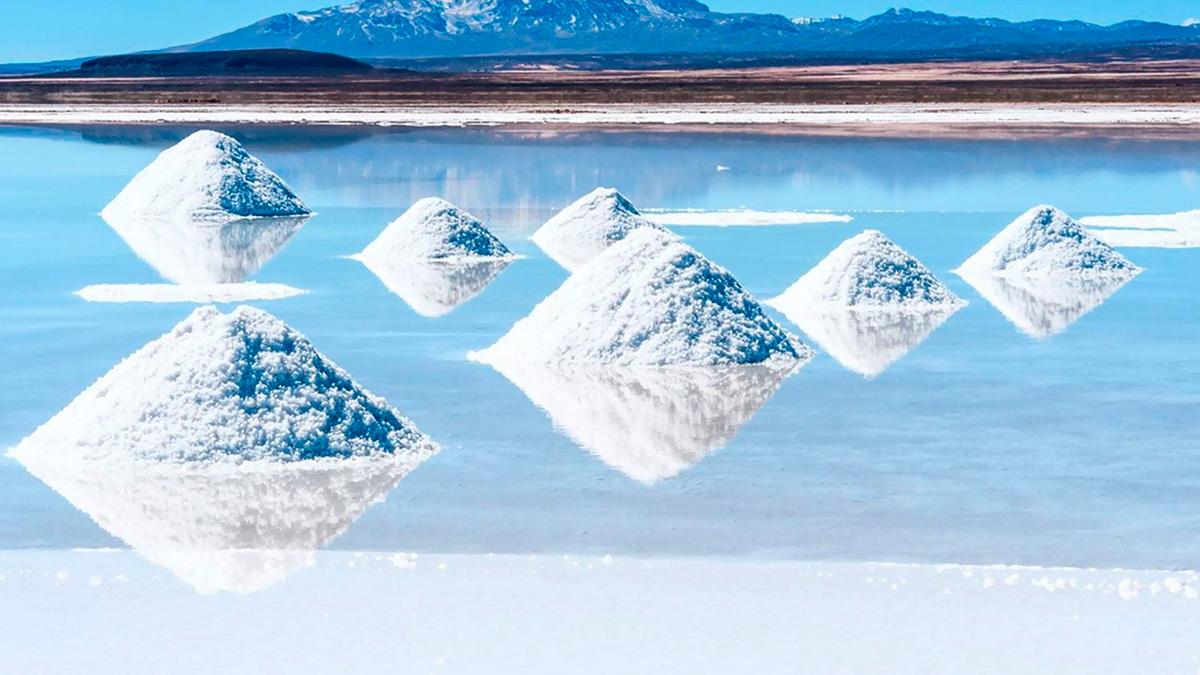 LITIO: CLAVES PARA UNA BUENA 
ALIANZA PÚBLICO - PRIVADA
Juan José ObachDirector ejecutivo Horizontal

15 de mayo 2023
Encuentro Nacional: Litio 360
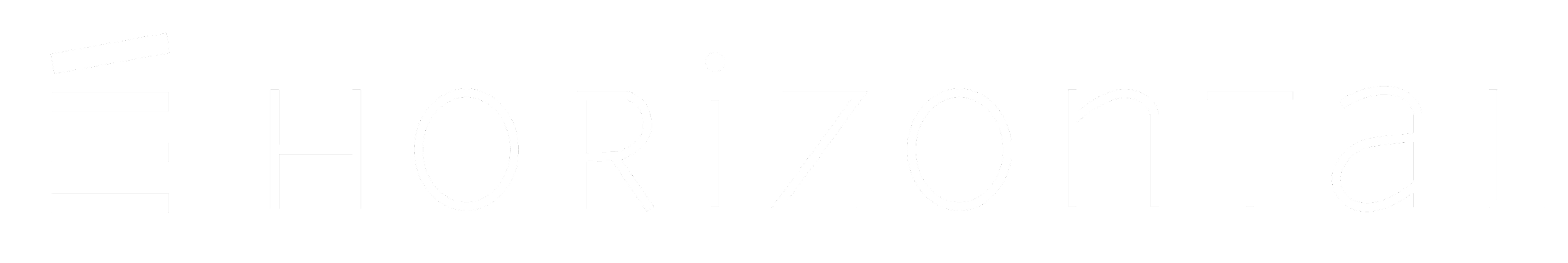 Tabla de Contenidos
Algunos hechos estilizados
Revisión de la ¿Estrategia? Nacional del Litio
Un paso atrás: que es una buena política industrial
El caso australiano, lecciones para Chile
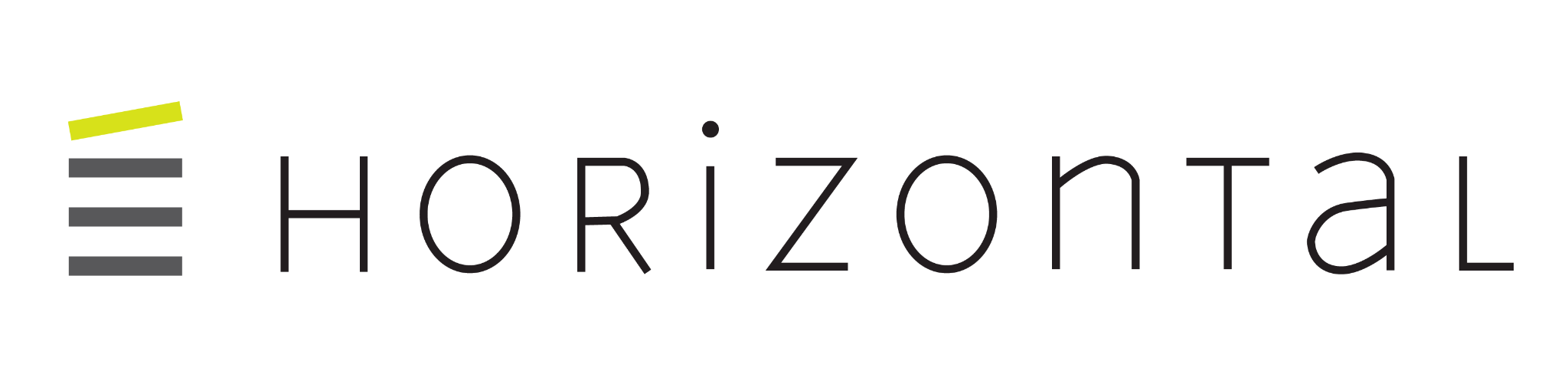 El mercado mundial del litio
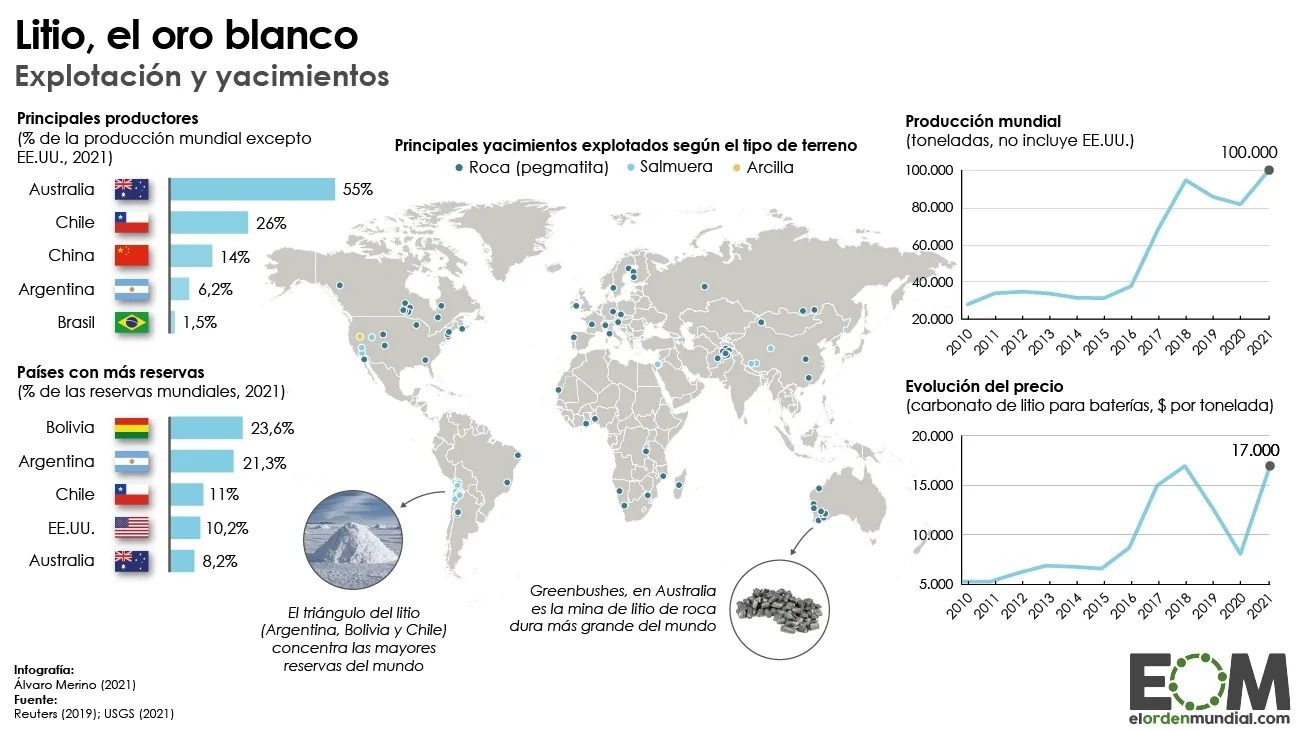 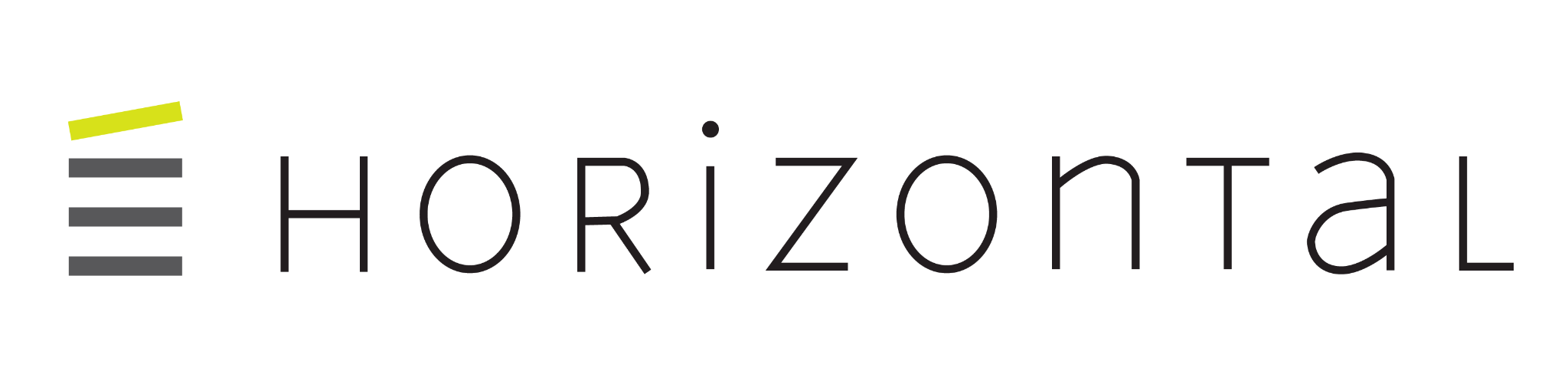 Fuente: EOM (2022) en base a Reuters (2019) y USGS (2021)
El mercado mundial del litio
Producción  de litio en Chile (tnm)
Precio del litio (US$ 000/t)
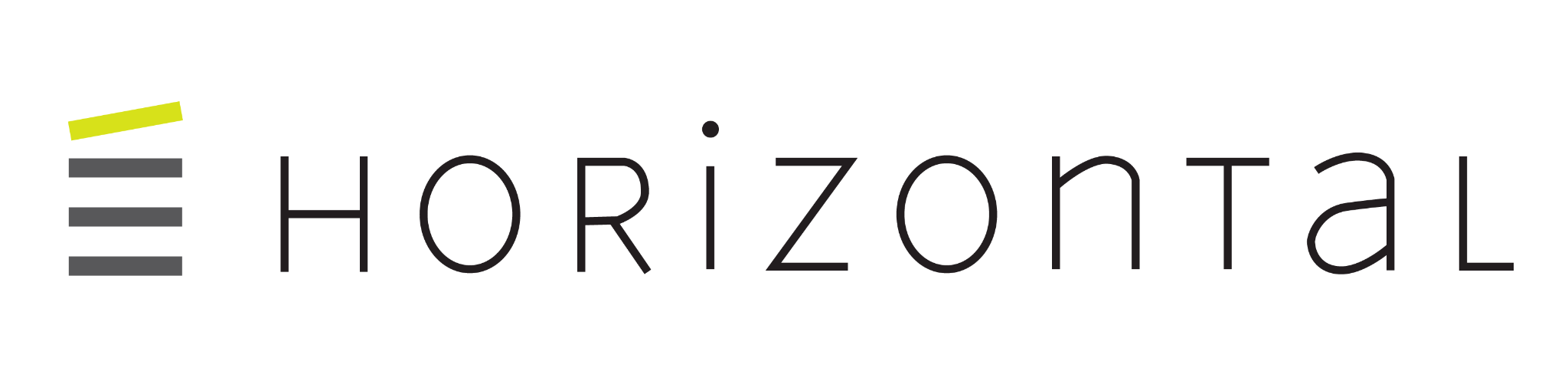 Fuente: Cochilco y Bloomberg
La carrera de la “reina roja"
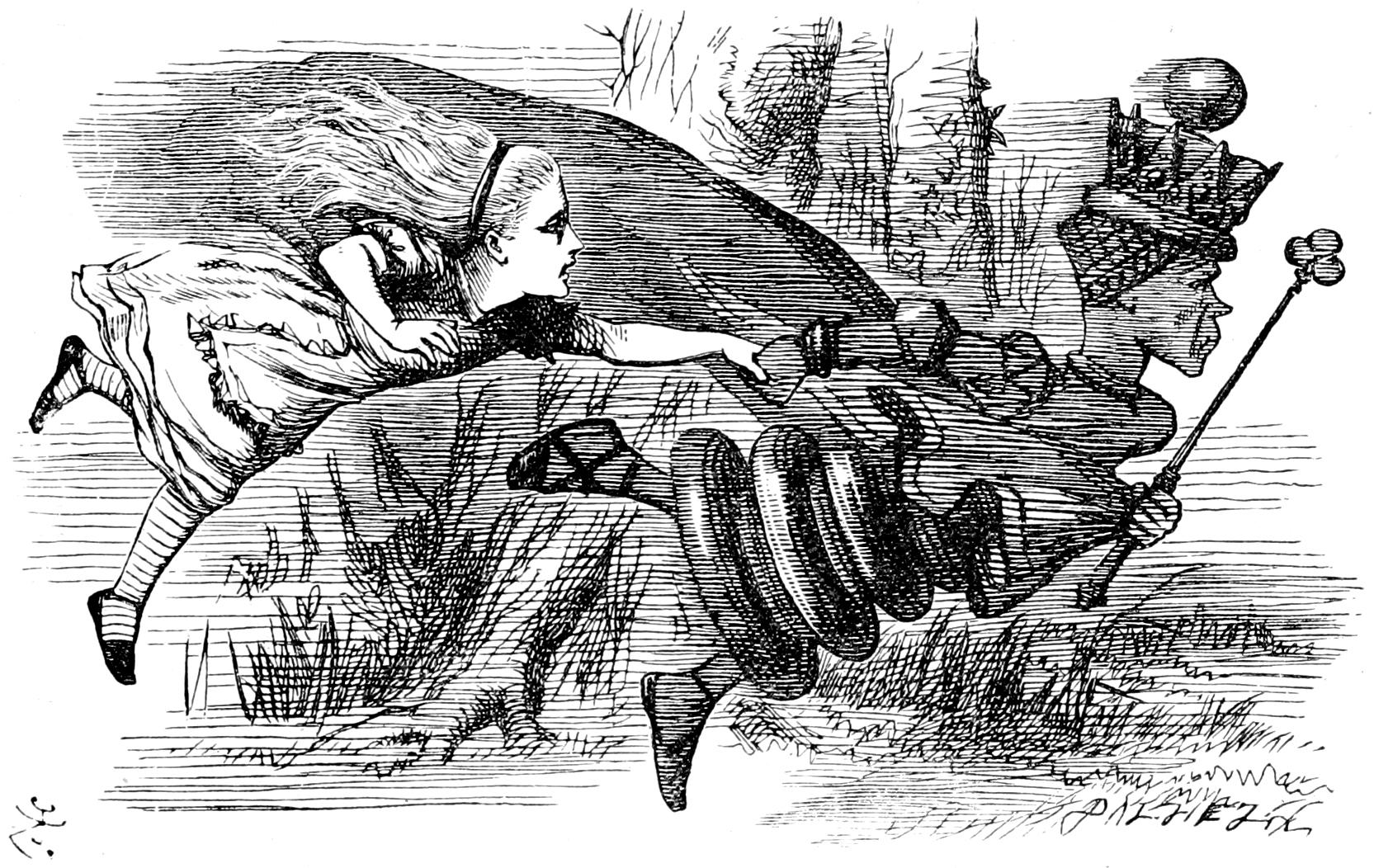 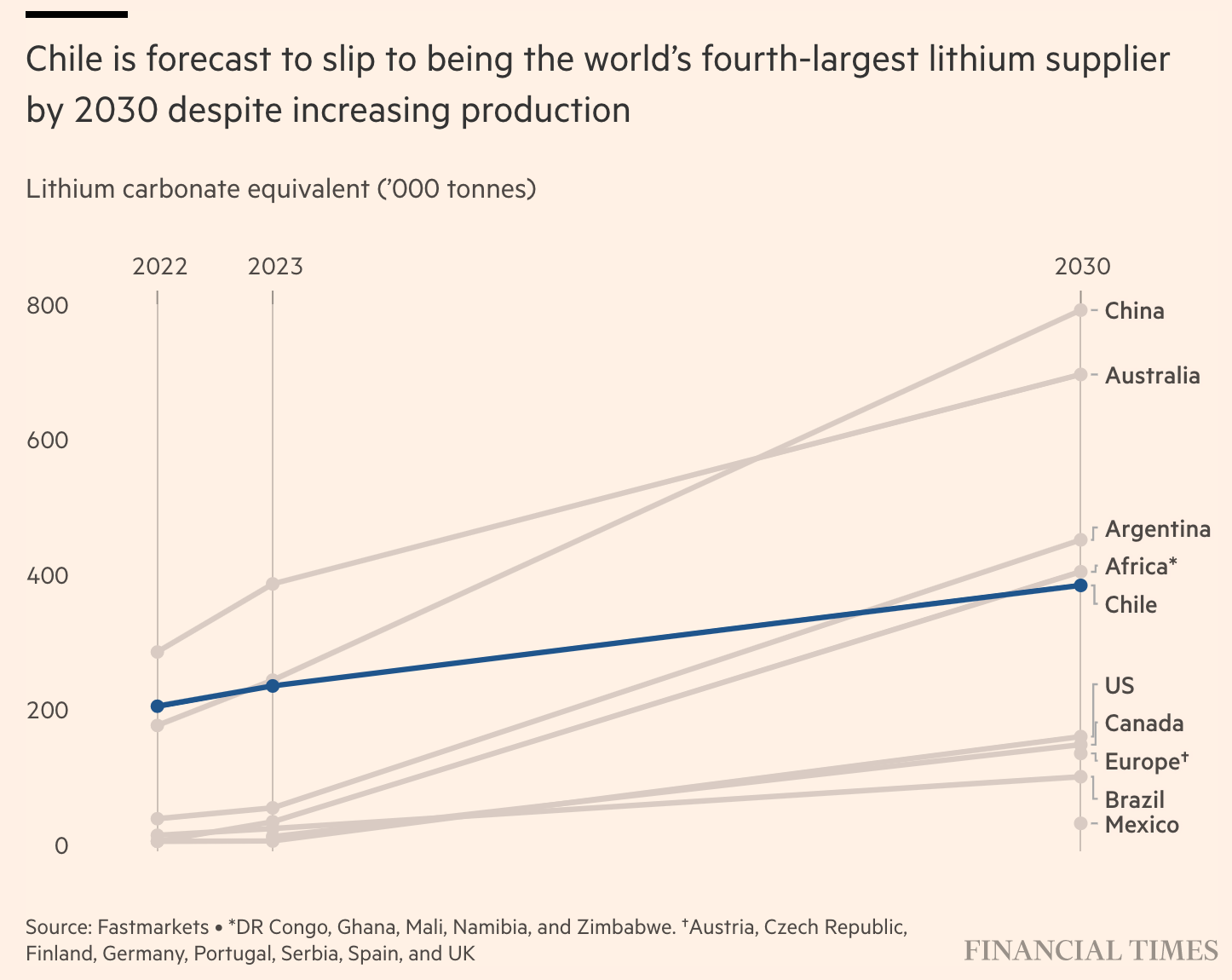 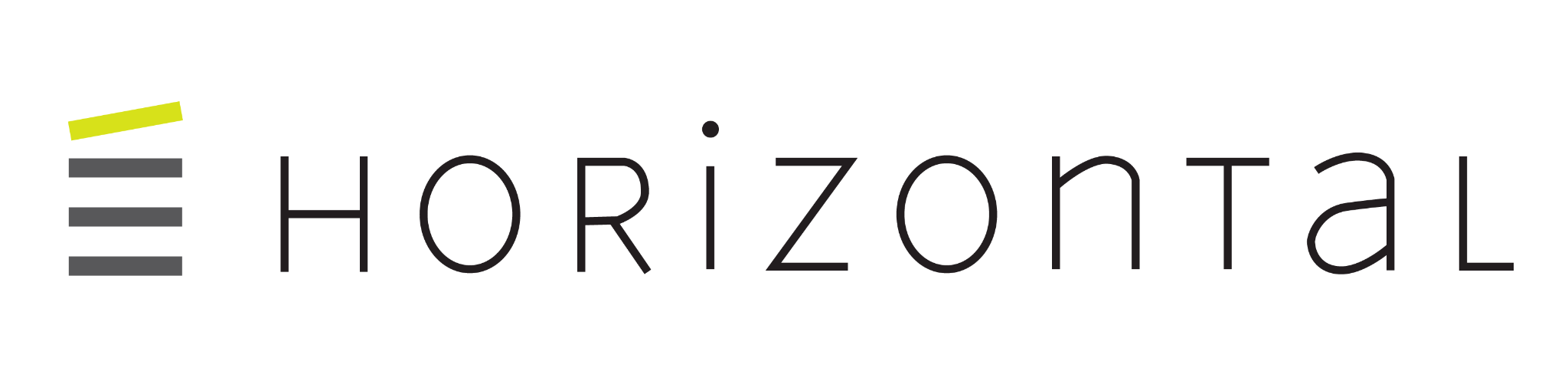 Fuente: https://www.ft.com/content/6cbc4d6f-fc7f-4039-93fc-bf64421984bc
Revisión de la ¿Estrategia? Nacional del Litio
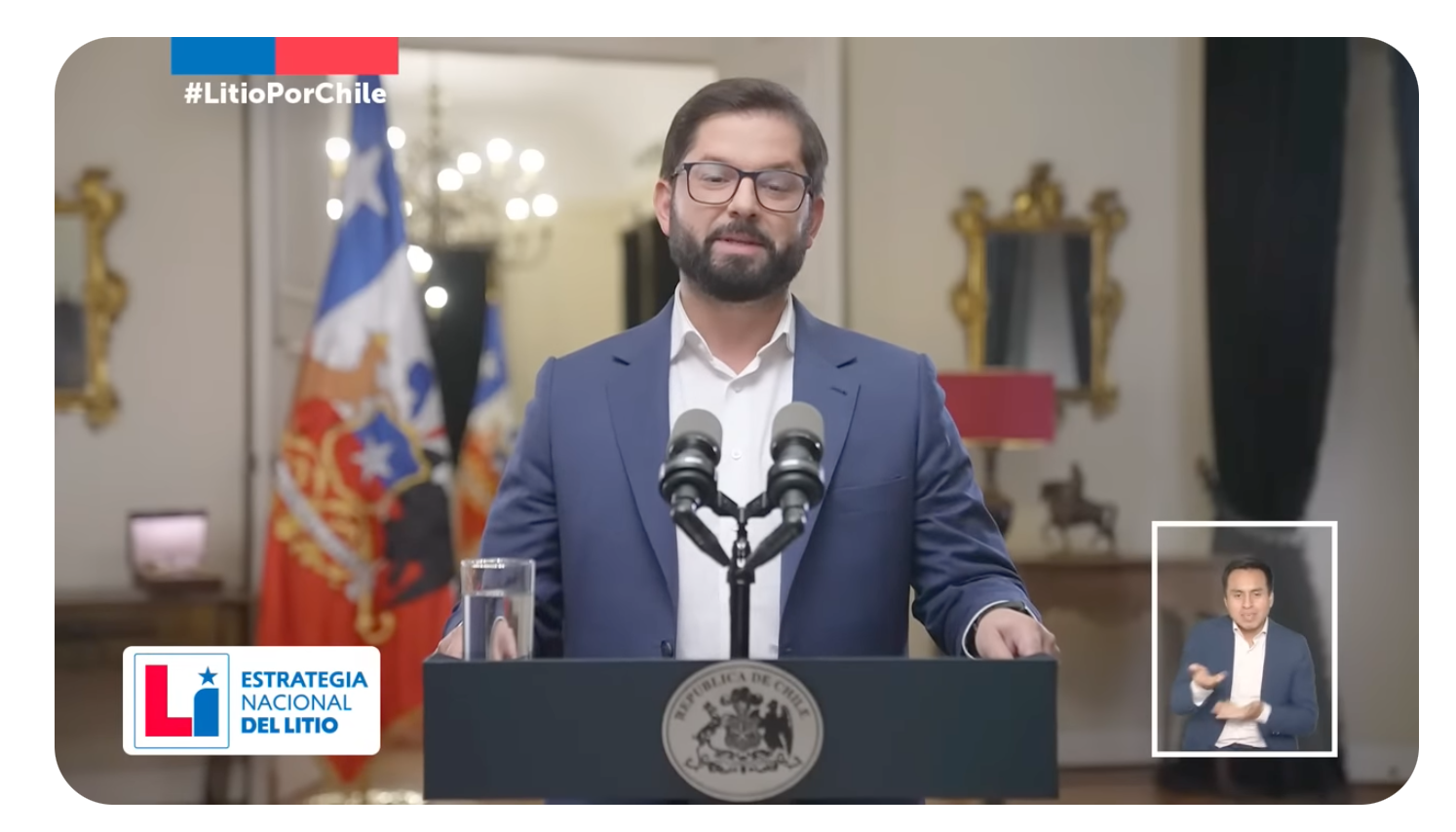 Empresa Nacional del Litio: participa en todo el ciclo productivo del litio
Incorporar al Estado en Salar de Atacama: vía Codelco y con participación mayoritaria
Exploración y explotación de otros salares: CEOL solo a filiales de Codelco y ENAMI.  
Modernizar el marco institucional: organismos fiscalizadores y tomadores de decisión. 
Red de salares protegidos: al menos un 30%
Comité Corfo de Transformación Productiva e Instituto Tecnológico y de Investigación Público de Litio y Salares
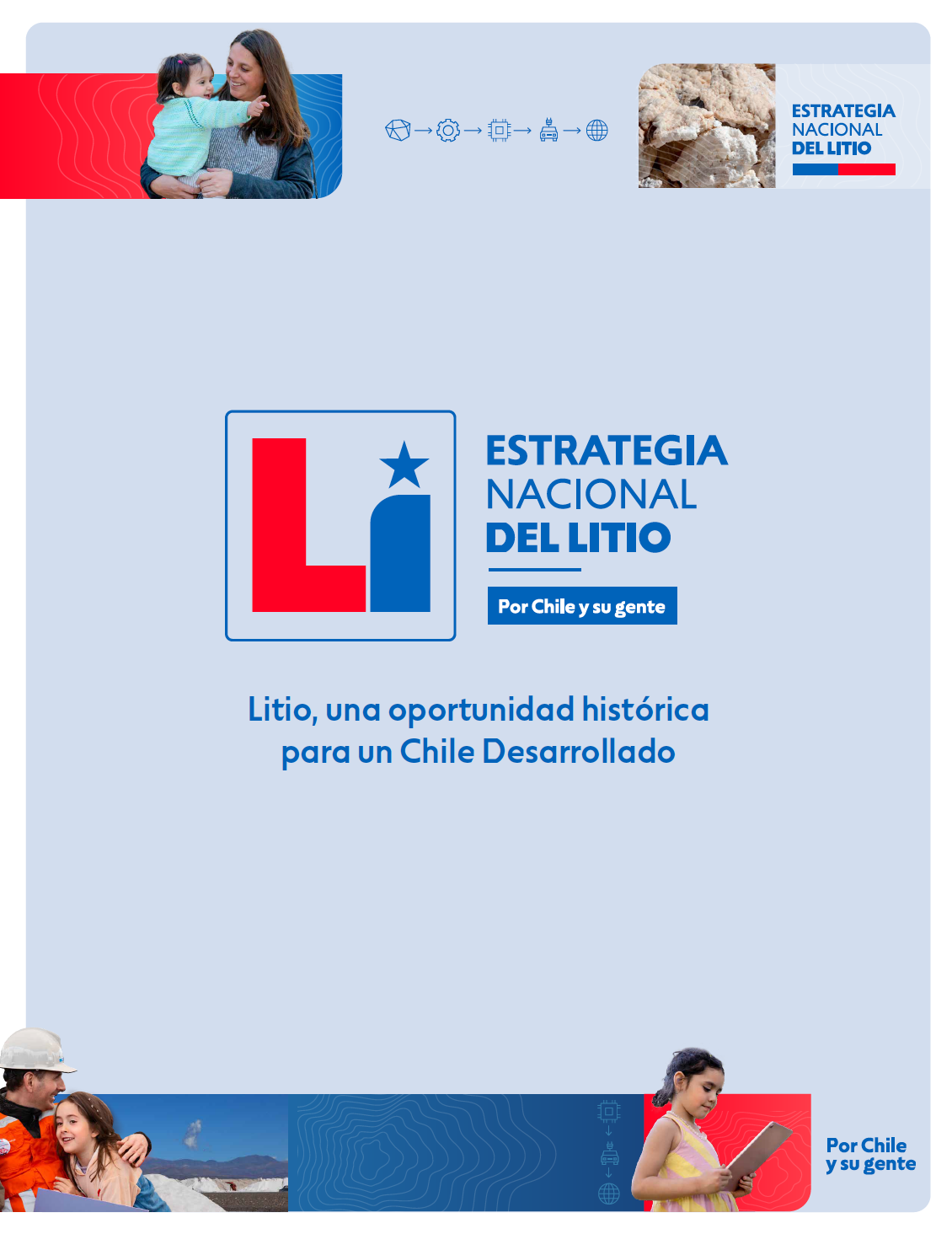 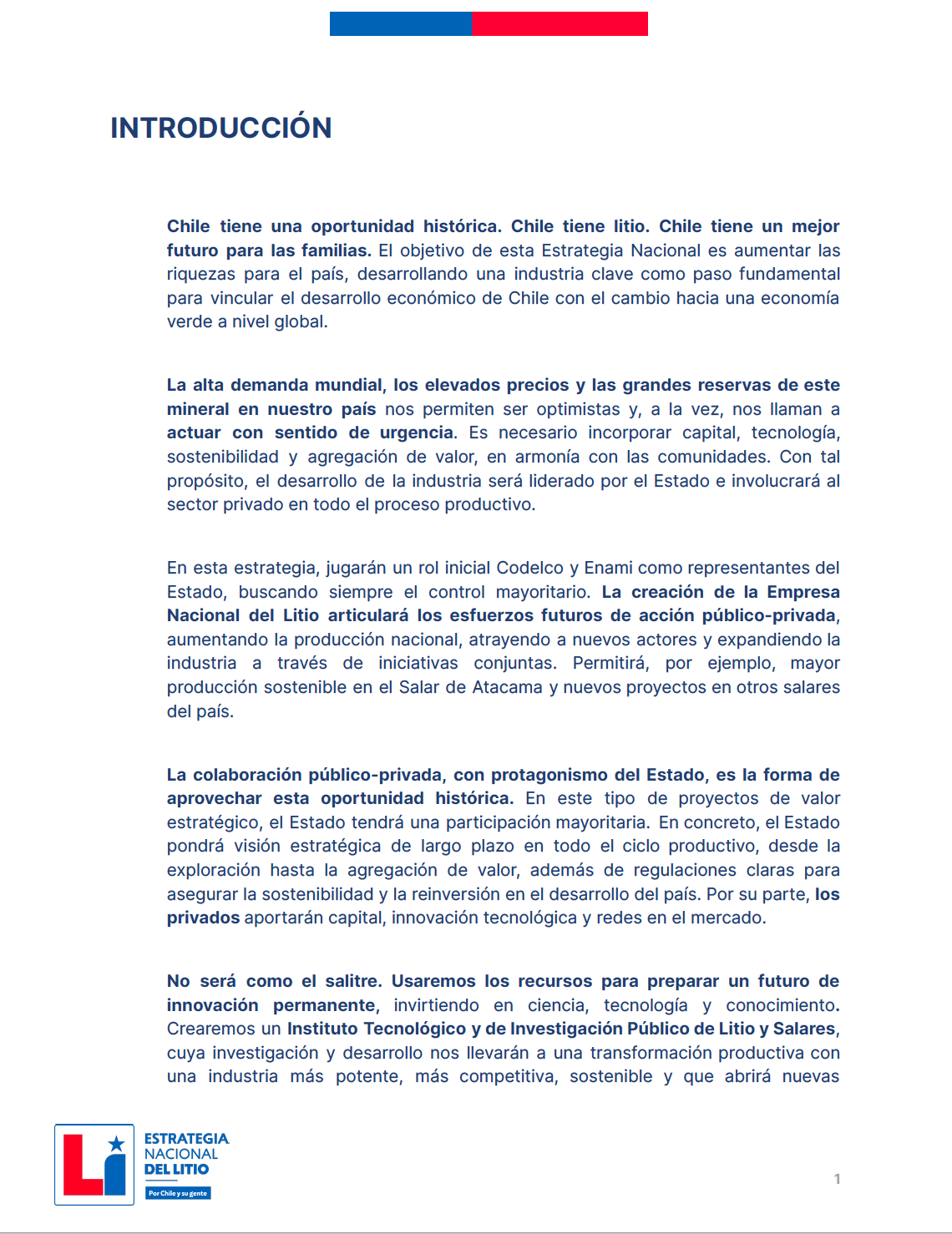 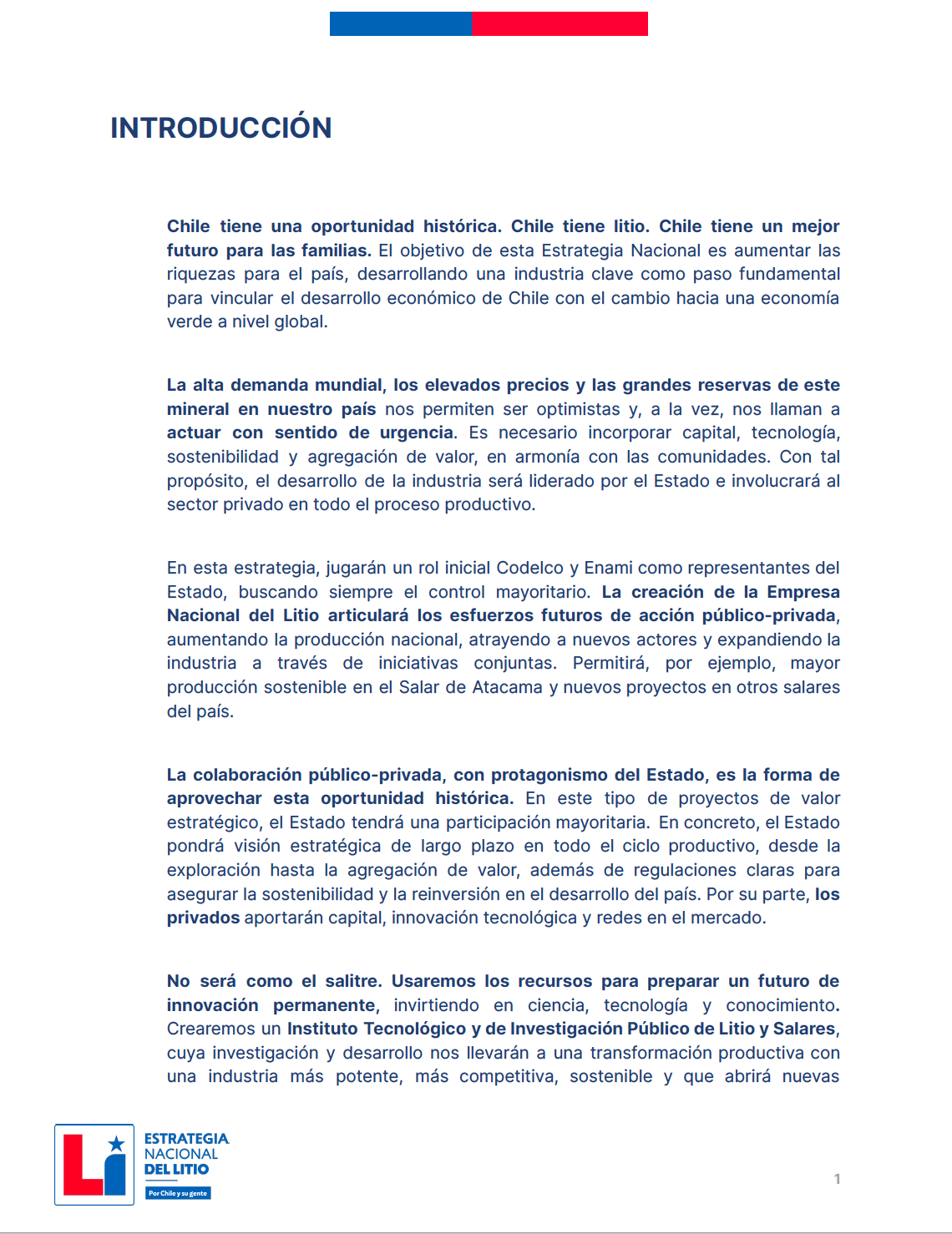 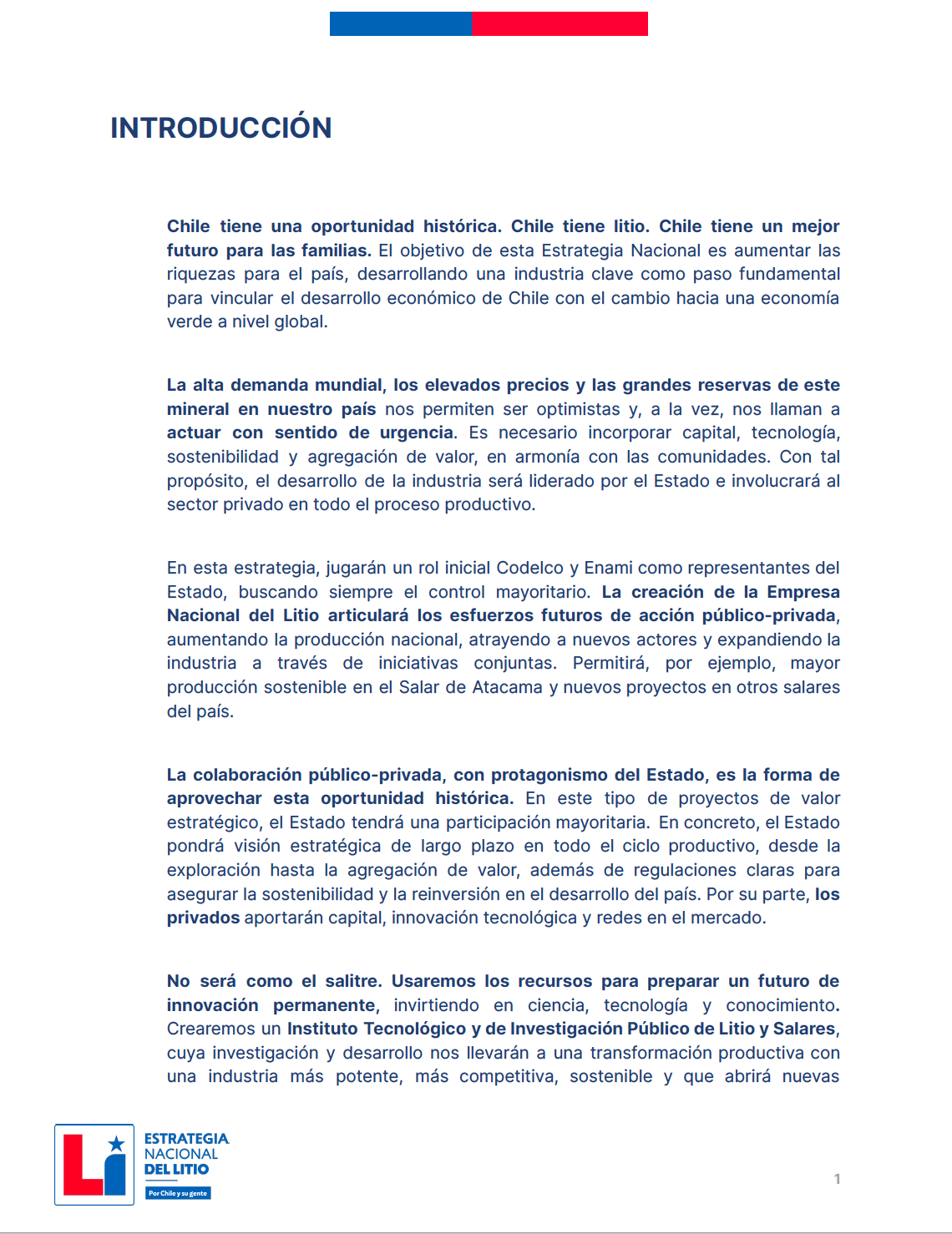 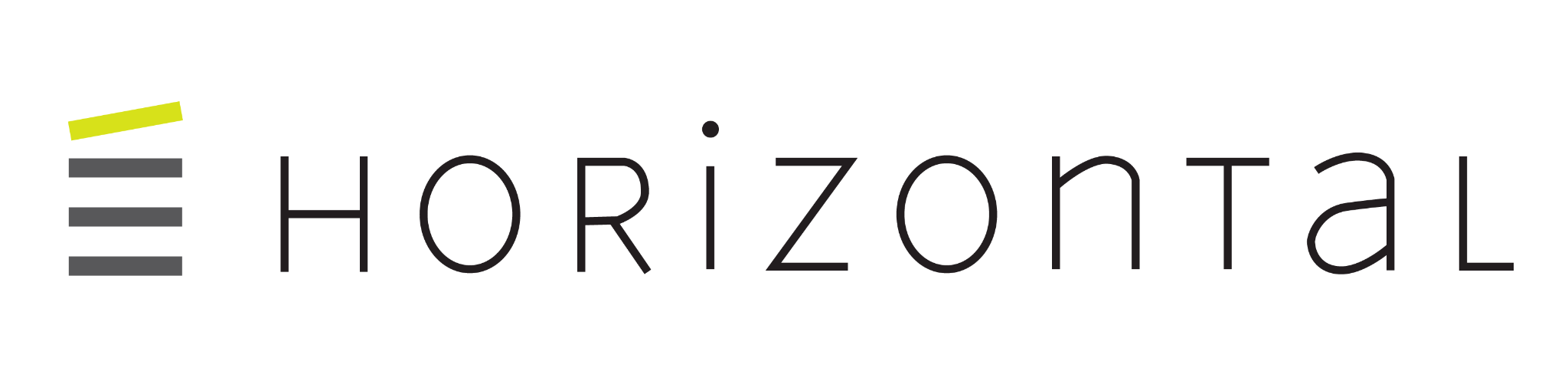 1. La política no tiene tiene sentido de urgencia.
Por que no eliminar el carácter “inconcesible” y “estratégico” del litio (DS 2.886, 1979)
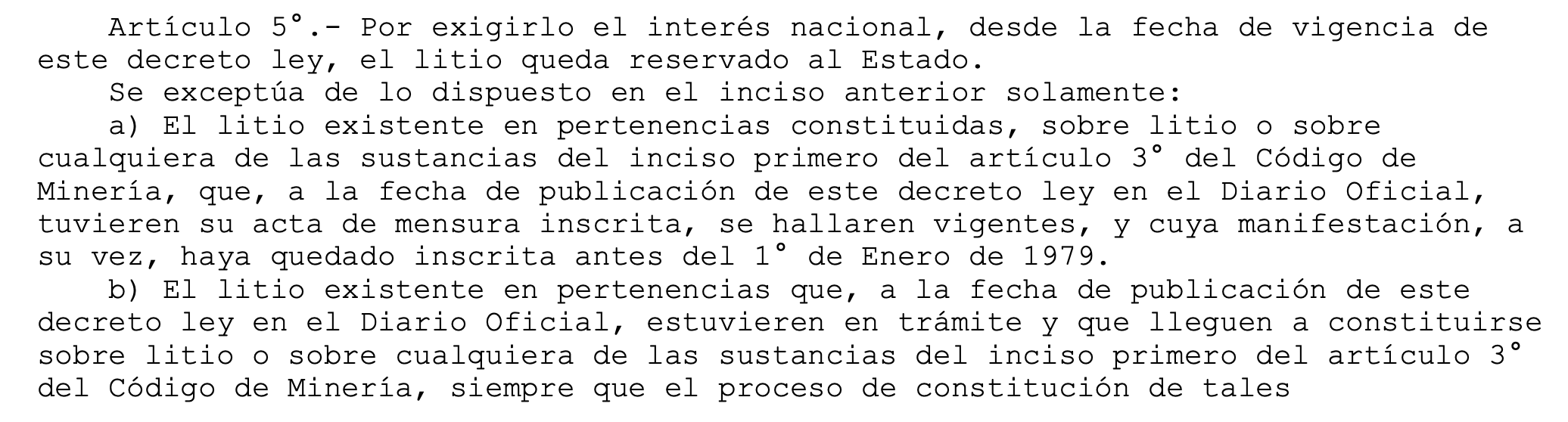 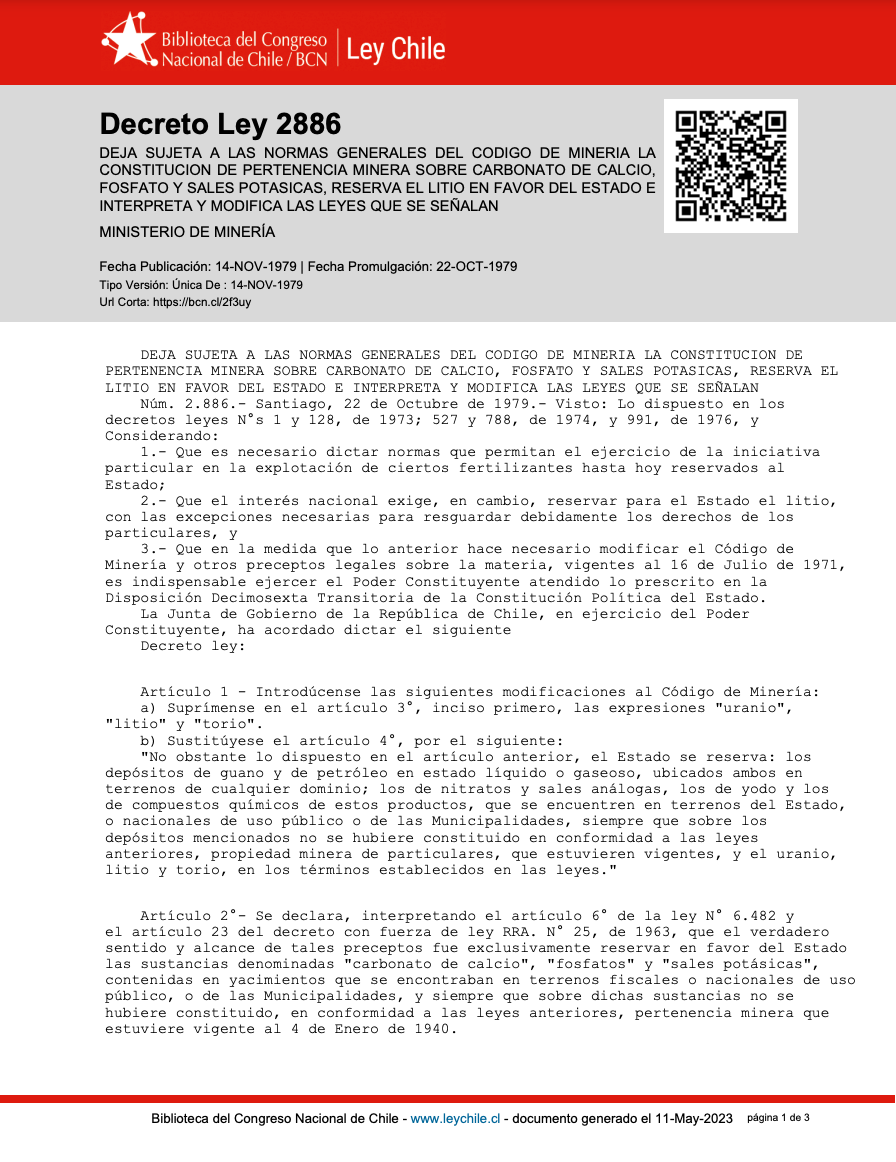 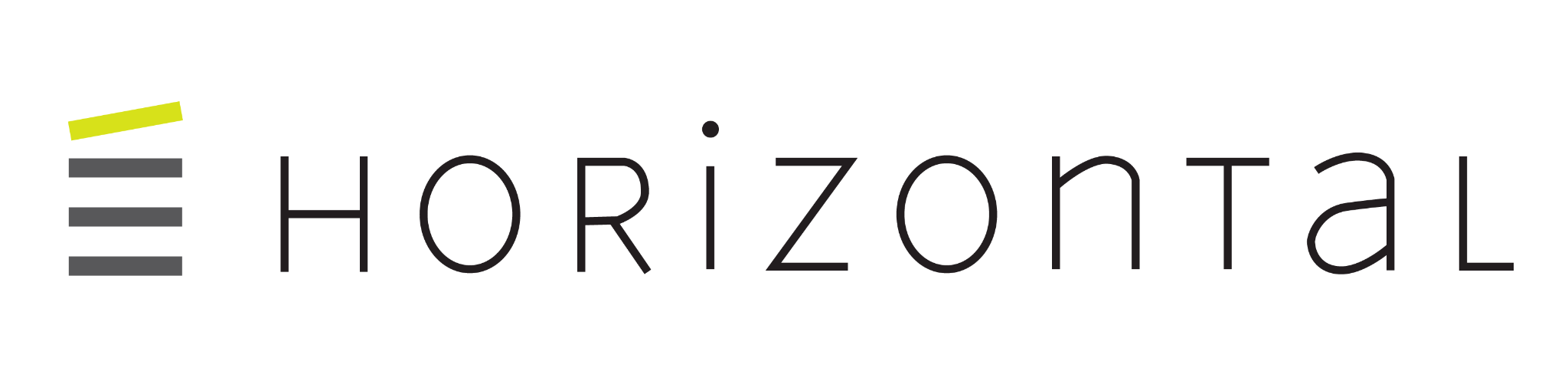 Fuente: https://www.ft.com/content/6cbc4d6f-fc7f-4039-93fc-bf64421984bc
2. No es lo mismo maximizar rentas que controlar decisiones corporativas
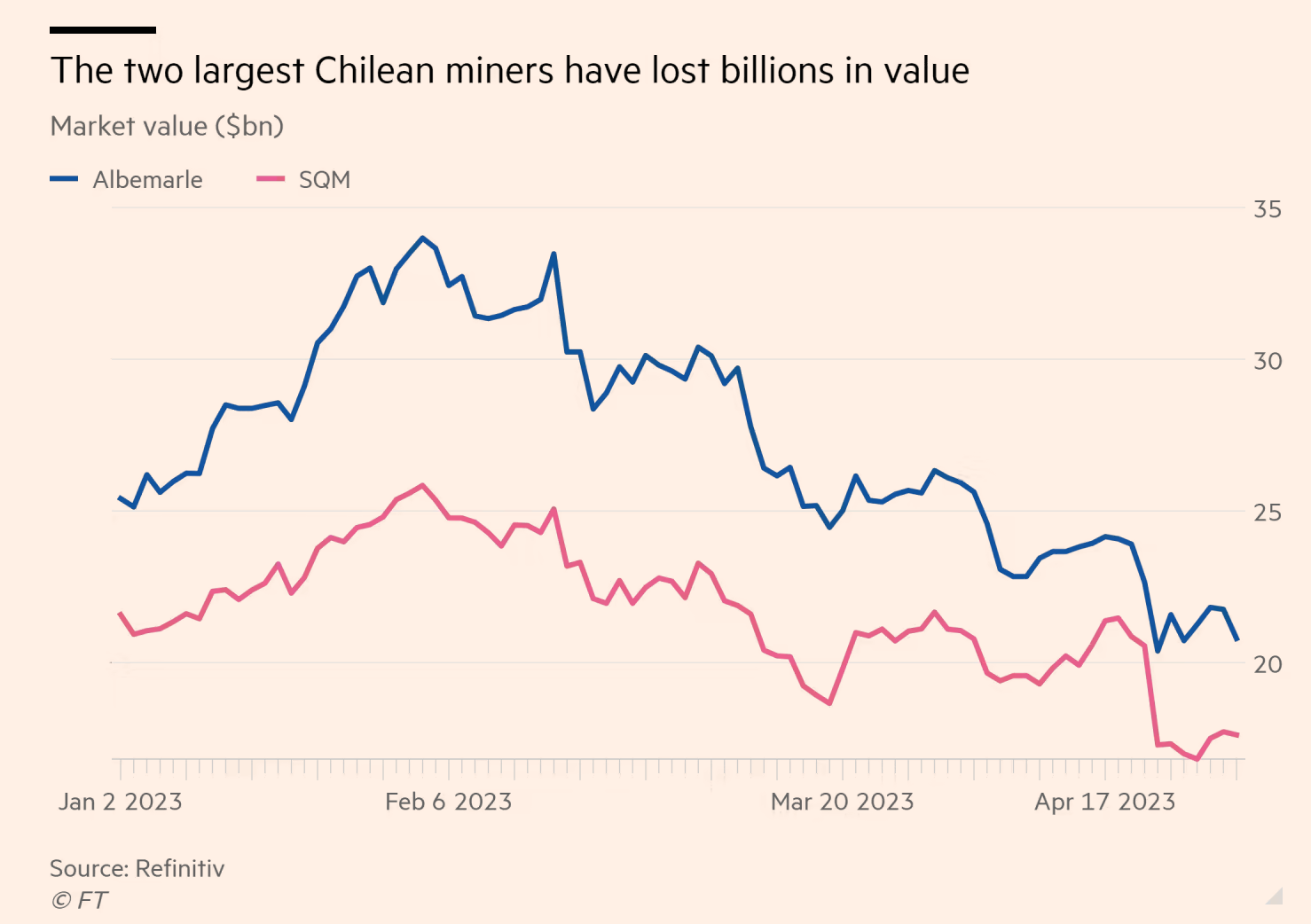 Anuncio ENL
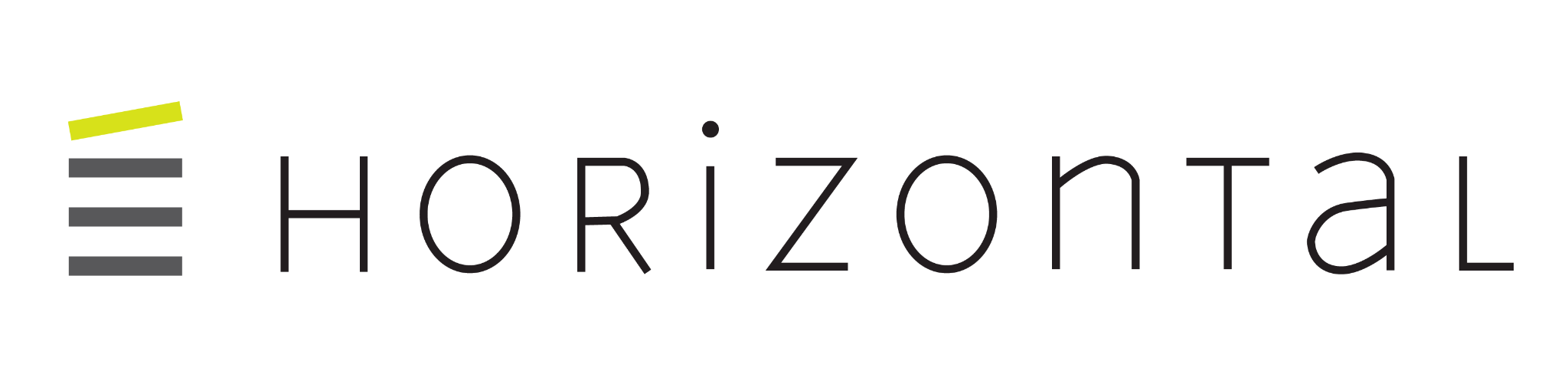 Fuente: https://www.ft.com/content/6cbc4d6f-fc7f-4039-93fc-bf64421984bc
3. Y el Estado chileno no tiene el know-how para producir Litio
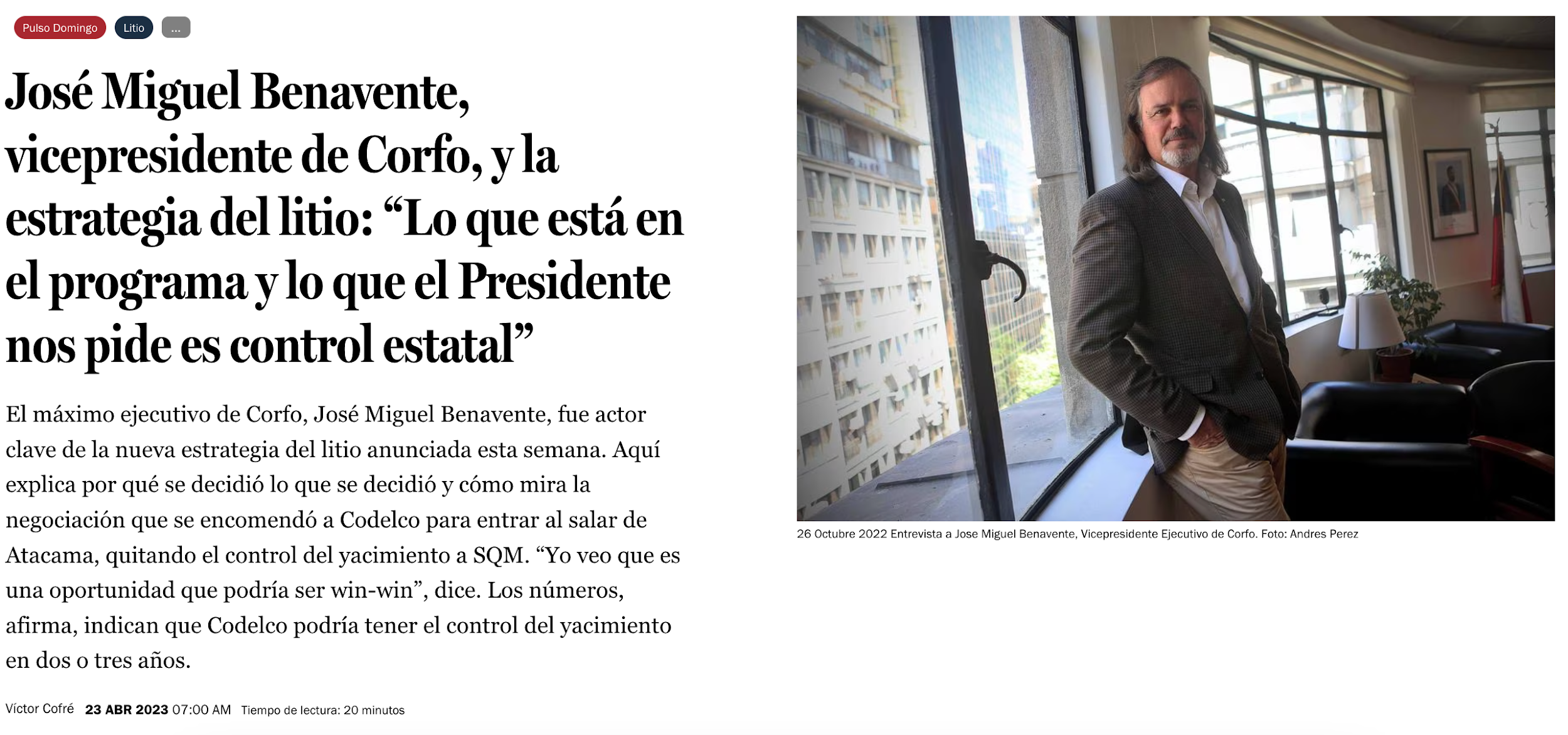 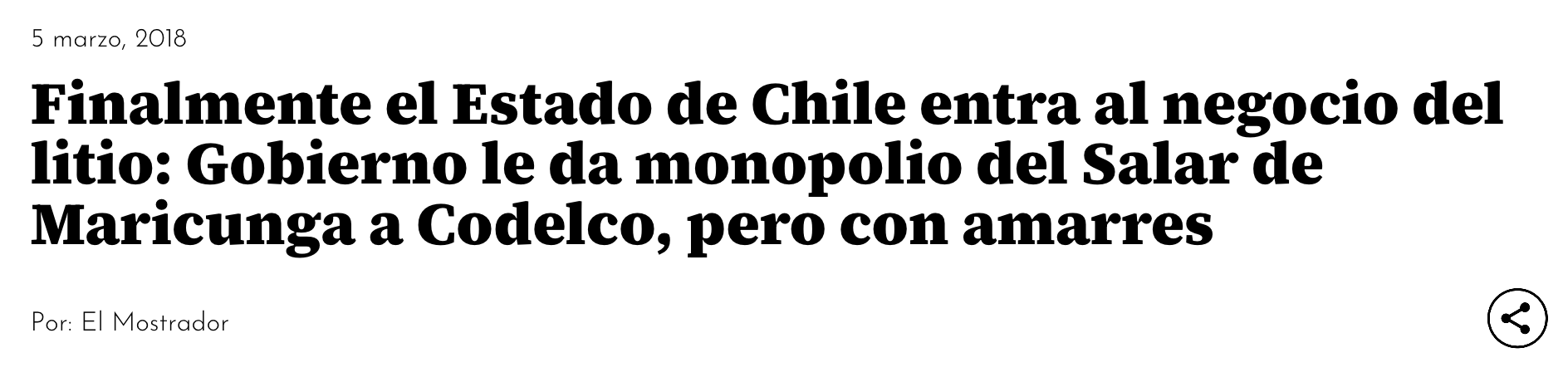 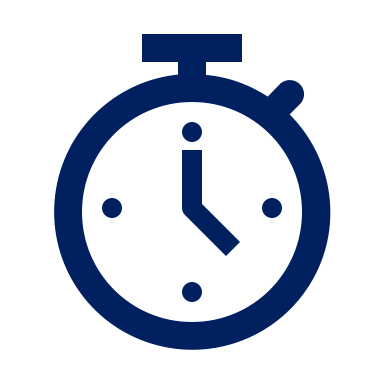 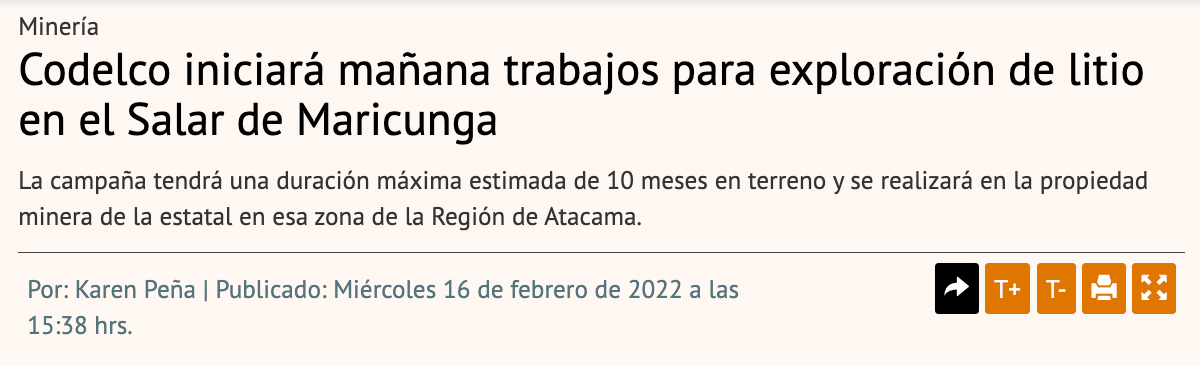 “El Estado no tiene la menor idea de cómo producir el litio”
JOSÉ MIGUEL BENAVENTE, VP CORFO (23/4/23)
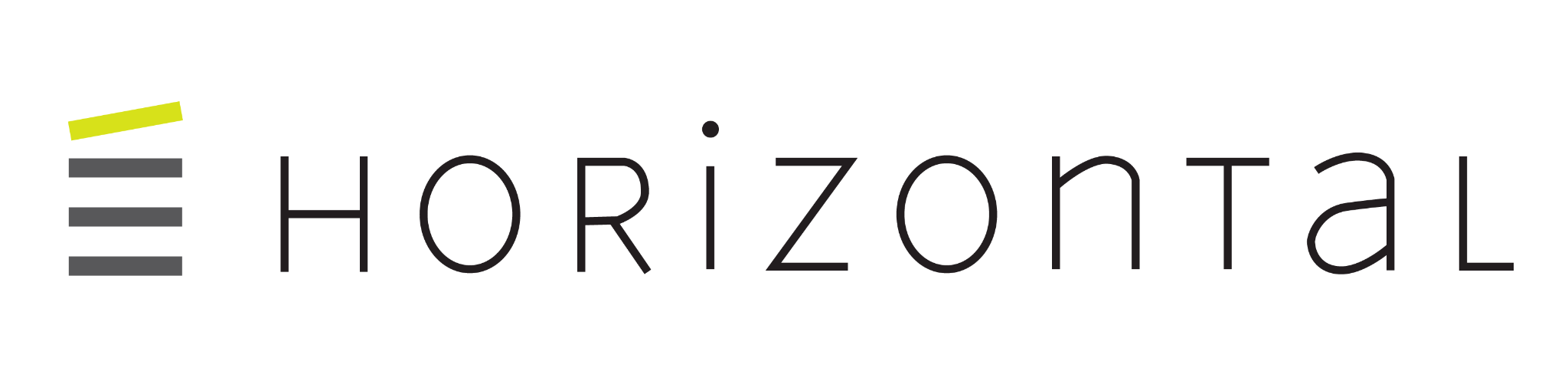 Fuente: El Mostrador, Diario Financiero y La Tercera (Pulso)
El justo medio de una buena política industrial
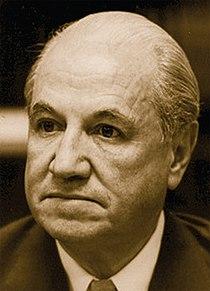 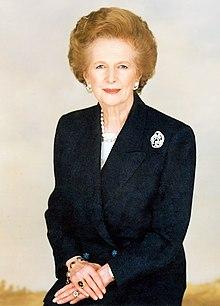 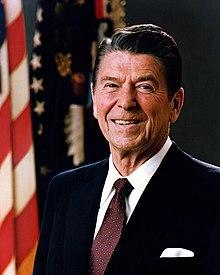 V/S
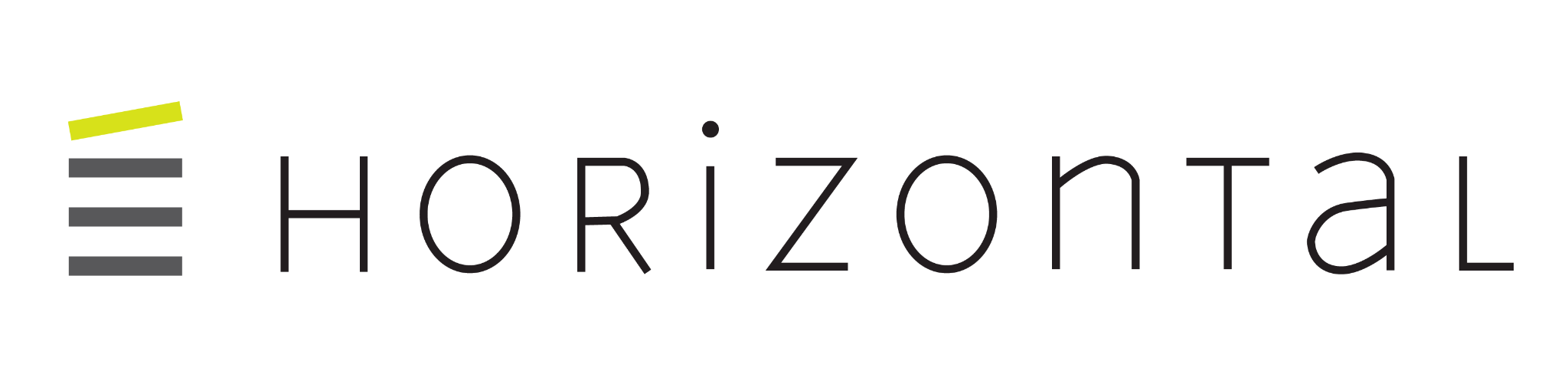 Fuente: Wikipedia
¿Qué es una buena política industrial?
Industrialización orientada a exportaciones
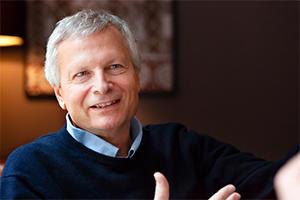 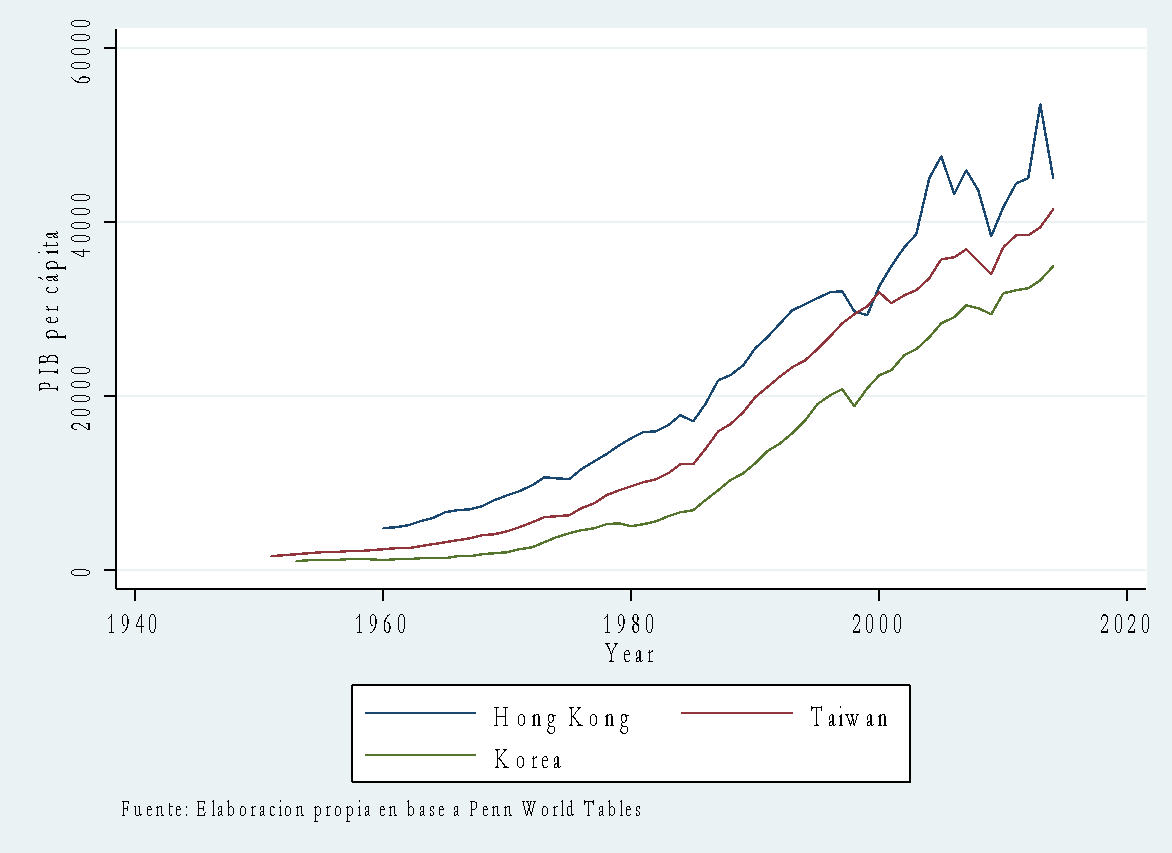 “The right way of thinking of industrial policy is as a discovery process—one where firms and the government learn about underlying costs and engage in strategic coordination.”
Dany Rodrick (2004)
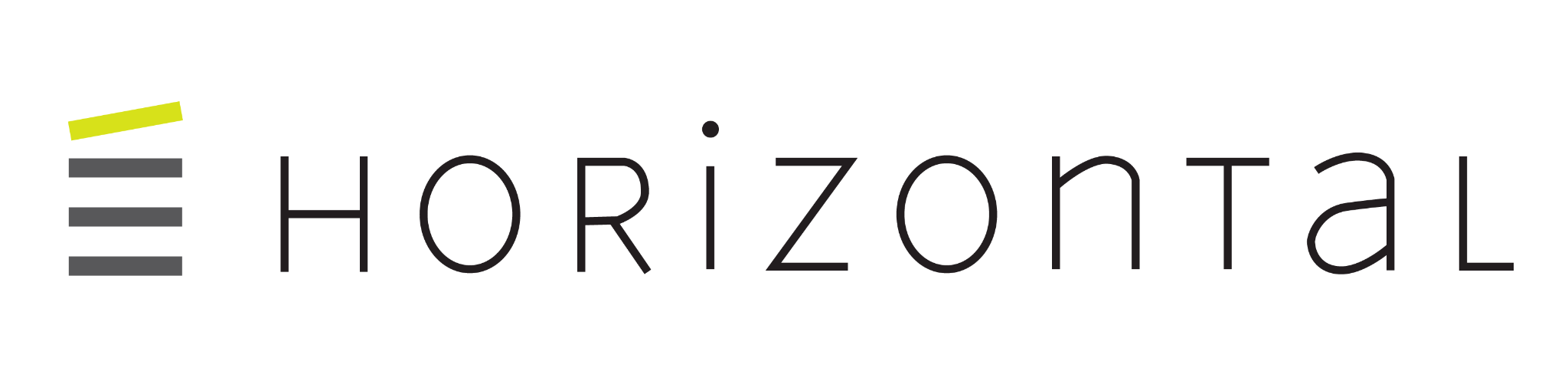 Fuente: Rodrik, D. (2004). Industrial policy for the twenty-first century. Available at SSRN 666808.
El caso Australiano
Recursos minerales son de propiedad pública y extracción, privada (Guj, 2012)
“Statutory State Agreements”: Para garantizar la estabilidad en las condiciones que se aplican al desarrollo de proyectos de gran escala
La Ley de Minería (1978) y el Reglamento de Minería (1981). Tres tasas de royalty decreciente para reflejar un mayor procesamiento “aguas abajo”
Material a granel triturado y tamizado: 7,5%.
Concentrado: 5,0%.
Metal: 2,5%.
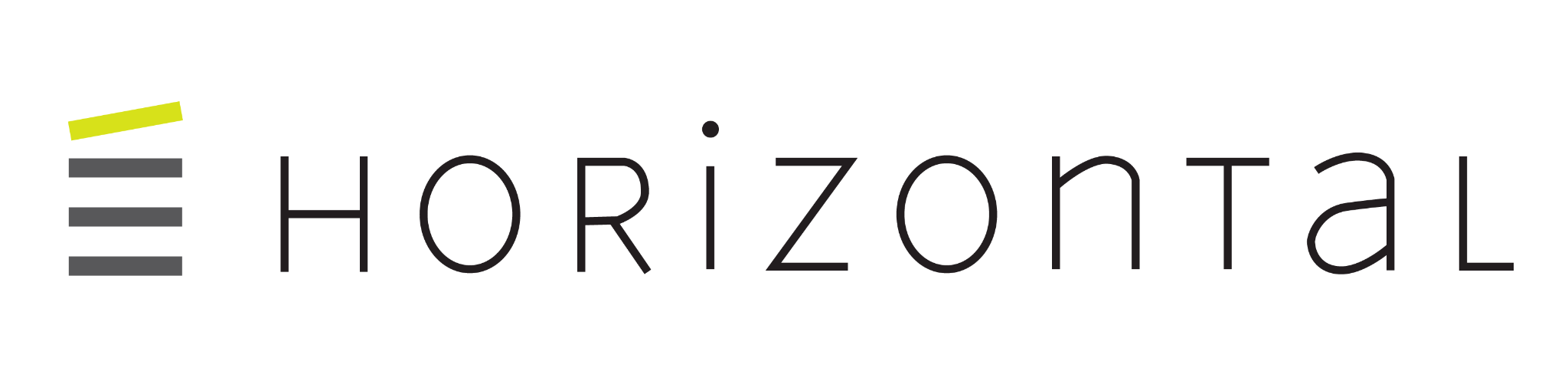 Fuente: https://www.ft.com/content/6cbc4d6f-fc7f-4039-93fc-bf64421984bc
El caso Australiano
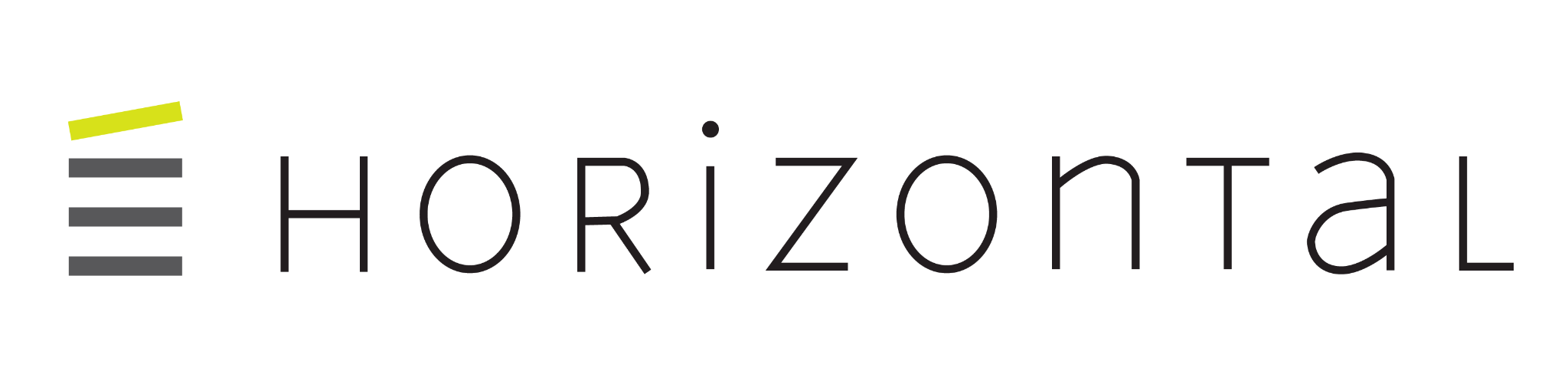 Fuente: Elaboración propia
El mercado mundial del litio: la gran divergencia
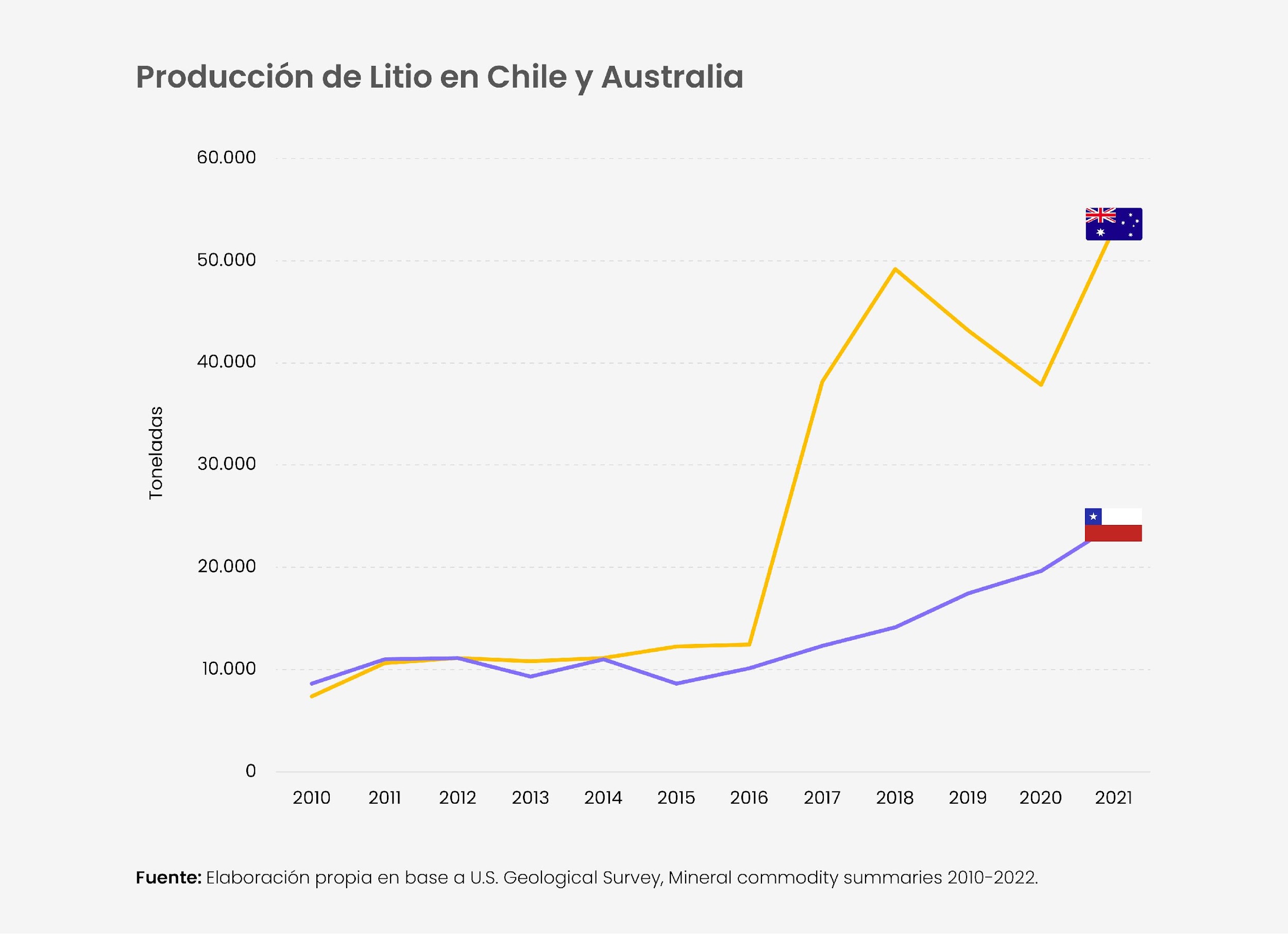 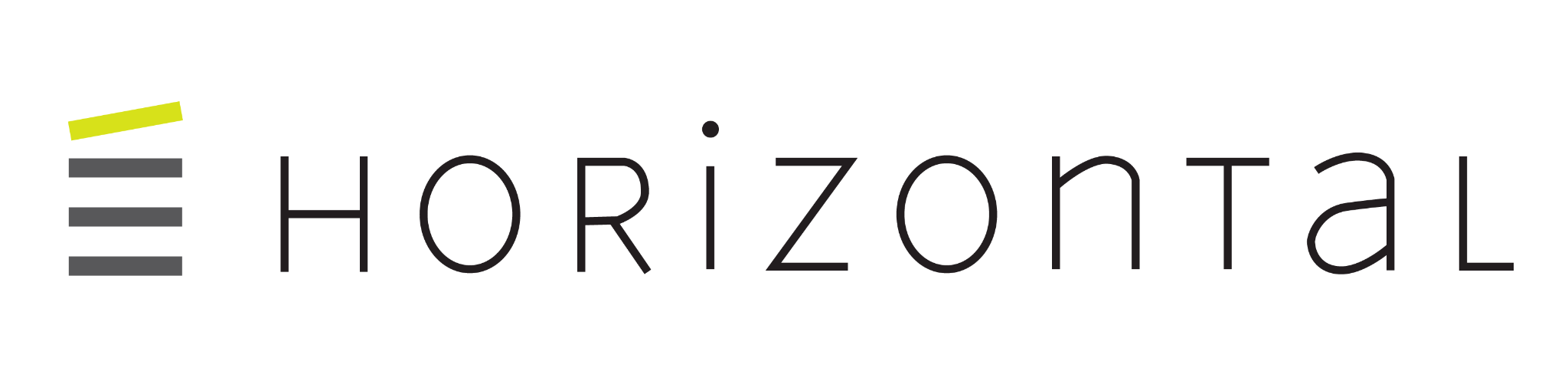 Fuente: Elaboración propia en base a USGS (2010-2021).
En resumen
Sentido de urgencia: liberar “trabas” regulatorias para incentivar inversión privada
Rol de Estado: aportar con las “letras” que faltan, no ser el controlador del negocio
Incentivos: I+D para extracción sustentable y encadenamiento productivo 
Mejor (y no más burocracia): diagnóstico para crear 3 instituciones publicas adicionales y no usar actuales (DGA, Codelco, CORFO, etc)
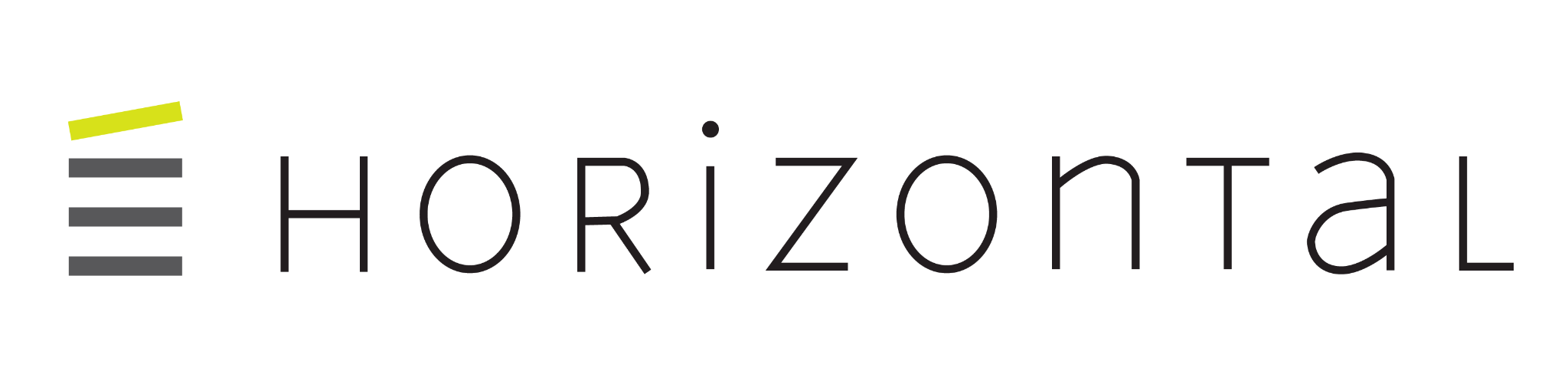 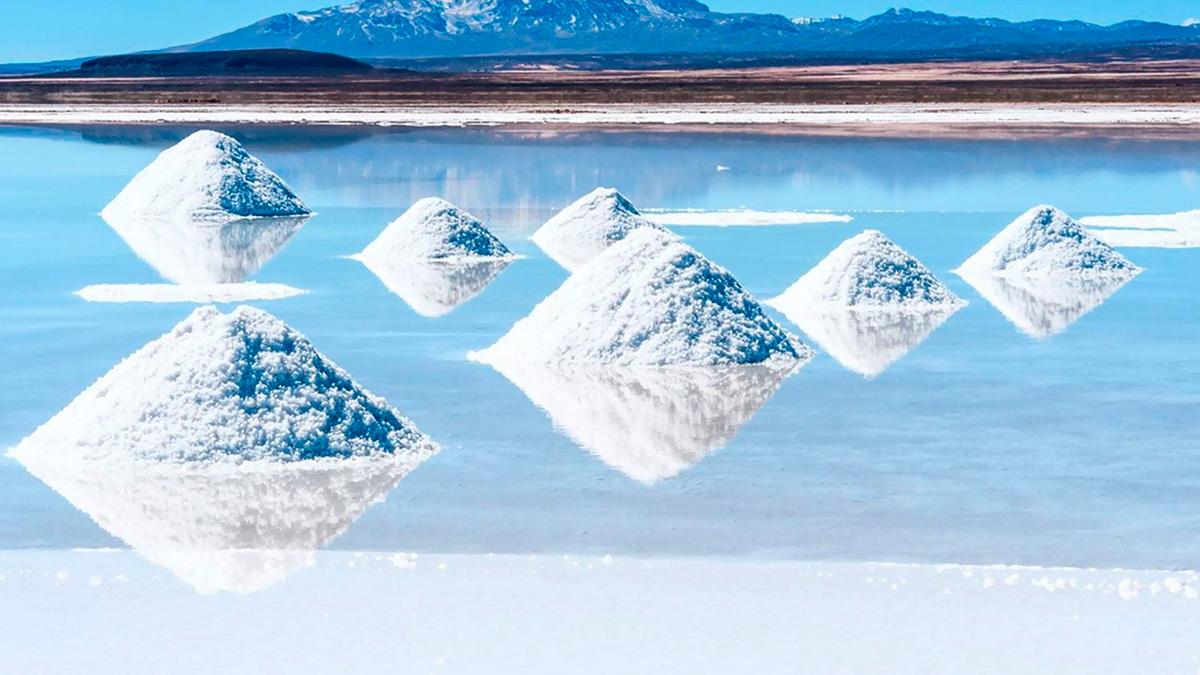 LITIO: CLAVES PARA UNA BUENA 
ALIANZA PÚBLICO - PRIVADA
Juan José ObachDirector ejecutivo Horizontal

15 de mayo 2023
Encuentro Nacional: Litio 360
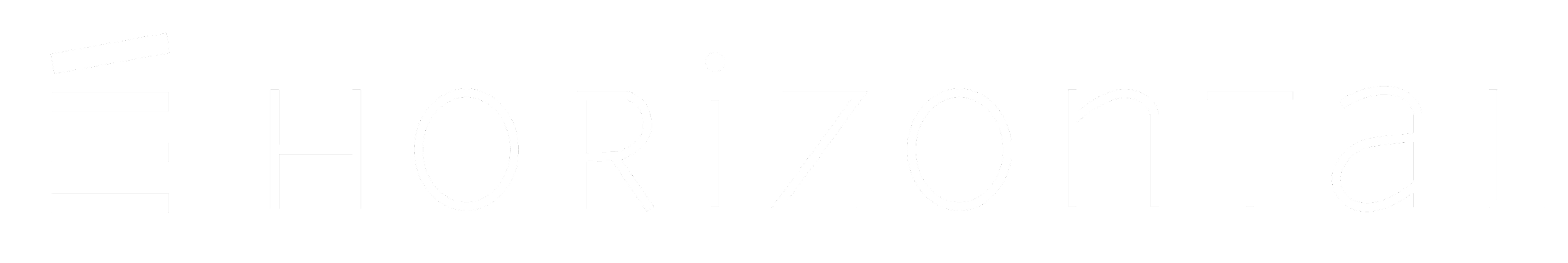